Winsloe Charlottetown Royals FC    9 Aside Formation - 4 – 3 -1
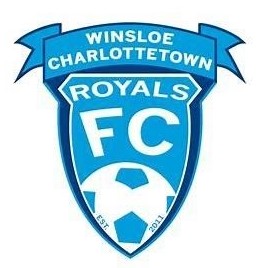 Conditioned Game –  creating width by changing the point of attack using two small goals. 
Variation use two wide zones instead of goals.  
     Click Slide Show Icon (bottom right)
     Click mouse to initiate animation
     Click again for zonal set up

Points: